Do Now
As an entire class, come up with at least 3 things you want changed about this class 

These 3 things can be related to anything (classroom setup, homework, notetaking, classwork, etc.)

You must come up with the 3 things as a group – however you choose to organize is up to you – after you have agreed, you will present your ideas to me

You have 8 minutes
Fighting for Better Working Conditions
How did workers try to achieve better conditions?
Workers Form Labor Unions
A labor union is an organized group of workers that work together to protect their rights and further their interests

In response to the poor working conditions of the time (long hours, low wages, dangerous machinery, unsanitary factories), workers formed unions

Workers hoped that by forming unions, they could convince businessowners to increase pay, decrease the length of the workday, and provide better conditions overall for people working in their factories

Unions could be local (just the workers in a certain factory), national (workers across the nation in a specific field of work), or both
The Teacher’s Union
National Education Association (NEA) & American Federation of Teachers (AFT)
National
Deals with large-scale issues facing teachers and public schools across the United States
National funding for public education
School security
Teacher federal student loan forgiveness
New York State United Teachers (NYSUT)
Deals with issues facing all New York state public schools
Teacher evaluations
“Seat time”
Safety drills
State
Germantown Teachers Association (GSA)
Deals with local issues facing Germantown Central School District
Wages
Sick time
Teacher schedules
Local
Two Major Labor Unions During the Gilded Age
Knights of Labor
American Federation of Labor
Formed in Philadelphia in 1869

Goals:
8 hour work day
End child labor
Equal pay for equal work
Organize ALL working people (factory workers, shopkeepers, office workers, etc.)

Was mostly unsuccessful because membership was too broad (too many different types of workers)
Formed in 1886 by Samuel Gompers

Goals:
Increased wages
Better working conditions
Organize SKILLED workers only (craftsmen, machine operators, etc.)
Collective bargaining – workers as a group negotiate with their employer

Relatively unwelcoming to African Americans and women workers (saw them as competition for jobs)
Labor Unions and Immigration
Many national labor unions, including the Knights of Labor and the American Federation of Labor, opposed immigration

Why?
Workers feared that immigrants would
Flood the workforce and take job openings
Be more willing to work for less pay and in worse conditions

The Knights of Labor and American Federation of Labor both supported the Chinese Exclusion Act
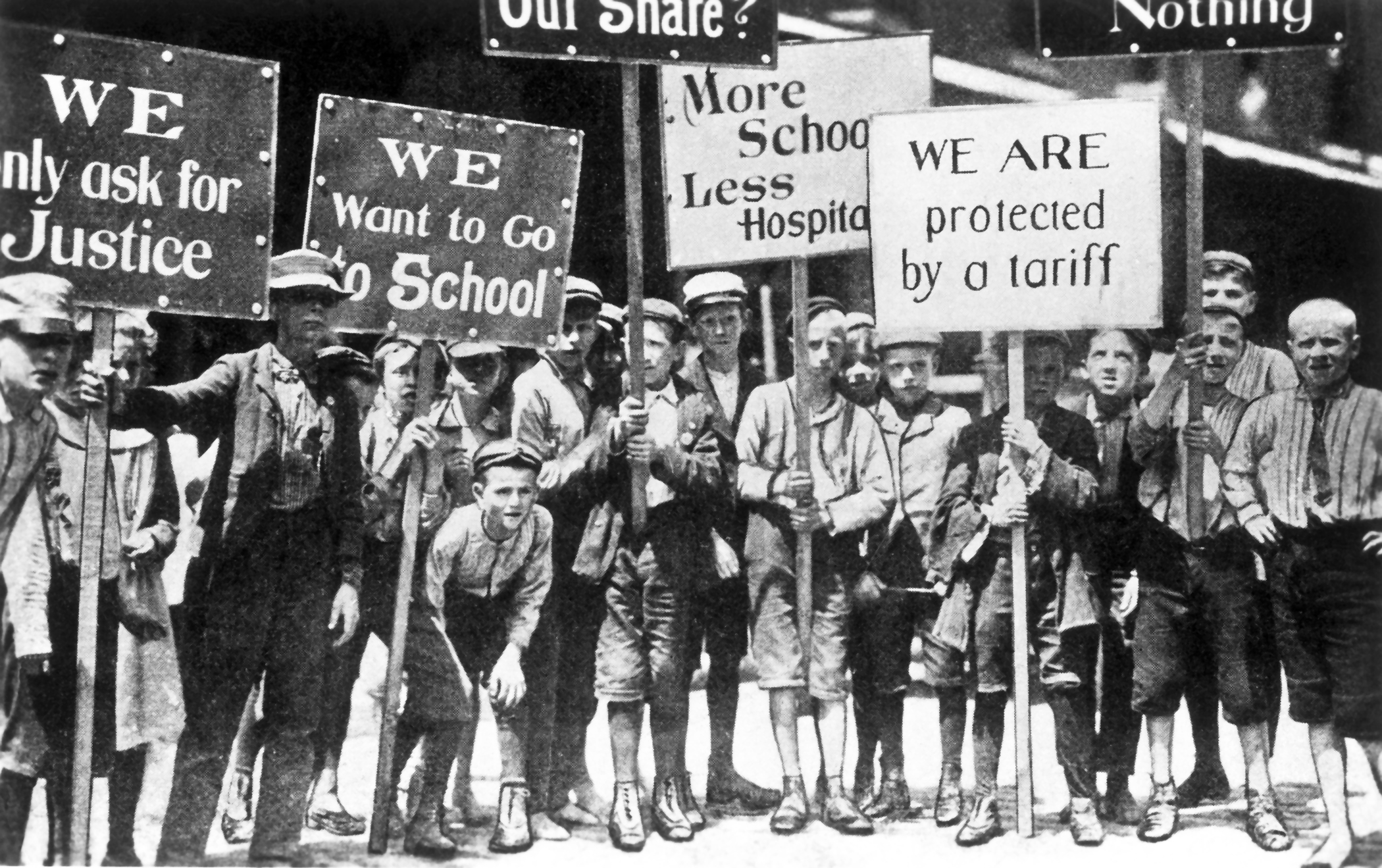 Labor Unions Used Strikes to Fight for Better Conditions
Big Business Responds
Employers feared labor unions

Why?
Businessowners did not want to pay higher wages and provide better working conditions because it would make them lose profits!

To weaken unions, employers:
Forbid union meetings
Fired union organizers
Forced employees to sign contracts saying they would not join a union
Refused to meet with union leaders or members to discuss conditions
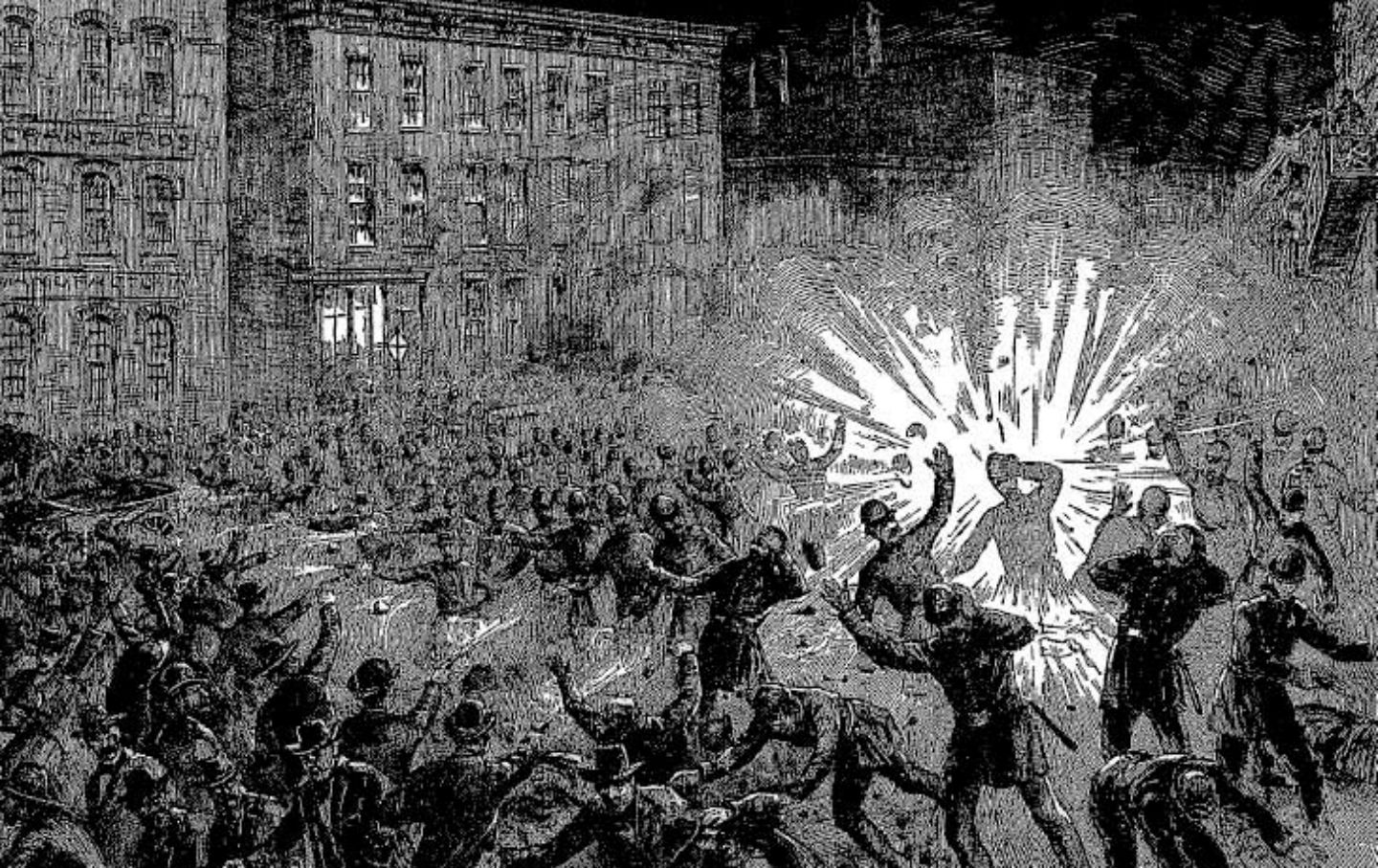 Sometimes, Clashes Between Unions and Businessowners Would Turn Violent
Some Workers Turn to Socialism
In the cities, many workers were facing poor working and living conditions

Because of the unequal distribution of wealth between the rich and the poor, some American workers adopted socialism

Socialism is an economic philosophy that supports the belief that workers should share in the profits of big business and opposes the private ownership of property

Many Americans (especially businessowners) opposed socialism because they saw it as a threat to their businesses and to the American values of private property and individual liberty
Farmers Form the Populist Movement
After the Civil War, farmers were upset because of 

Deflation – crop prices were dropping 
Tariffs – imported farming equipment was more expensive to buy

They formed the Populist Movement, which fought for 

Progressive Income Tax – higher tax on the wealthy

Increased money supply to help raise crop prices

Government ownership of communication and transportation systems – they wanted government regulated railroad rates so they could afford to transport their crops
Pullman Strike Exit Ticket